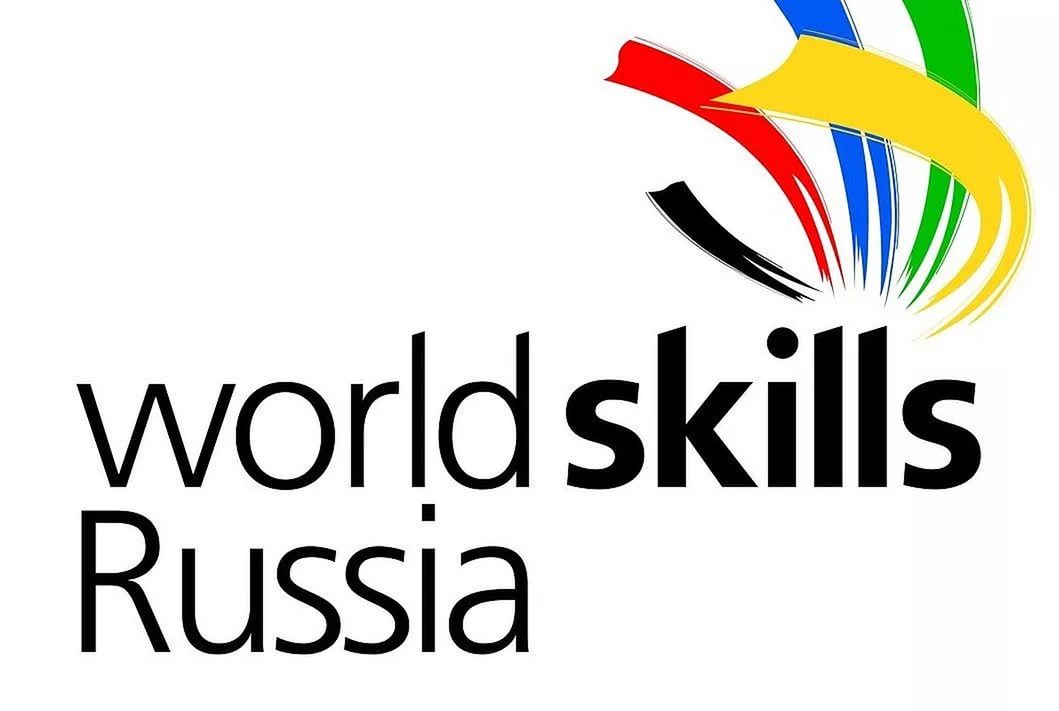 Judgement Marking                                            Чемпионат WorldSkills                 Компетенция «Преподавание в младших классах»Модуль А «Разработка и проведение фрагмента урока ( рефлексии) в начальных классах по математике с использованием интерактивного оборудования»Участник__________________________________________________________________________________Компатриот________________________________________________________________________________Дата__________
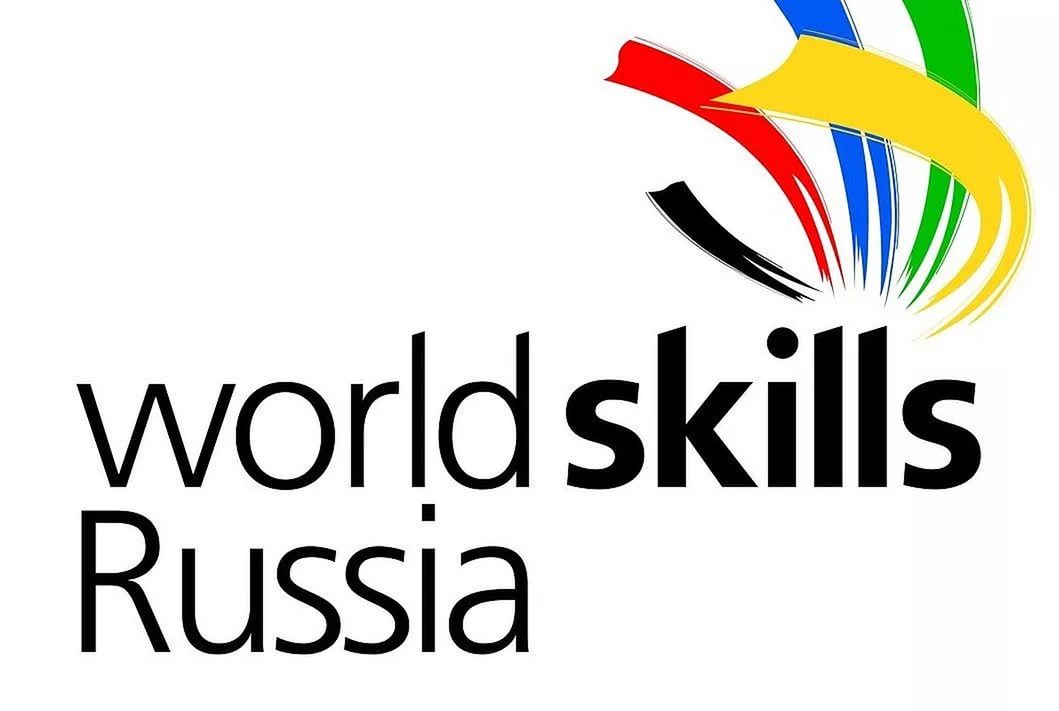 Objective Marking                       Чемпионат WorldSkillsКомпетенция «Преподавание в младших классах»Модуль А «Разработка и проведение фрагмента урока ( рефлексии) в начальных классах по математике с использованием интерактивного оборудования»Участник______________________________________________________Компатриот____________________________________________________Дата____________